Digital kvalitetsuddannelse for elever med særlige behov
ref. DigCompEdu Område 5: Dygtiggørelse af elever
Partner: Aalborg Handelsskole
Mål
Efter gennemførsel af dette modul vil man være i stand til at:
Særlige behov
Kunne identificere elever med fysiske, psykiske eller neurologiske handicaps
Coaching og tutoring
Vide, hvad coaching og tutoring omfatter
Understøttende læringsmiljæ
Kunne oprette og designe et understøttende læringsmiljø
Hjælpeteknologi
Vide, hvordan hjælpeteknologier kan støtte elever med særlige behov
Indholdsfortegnelse
Uddannelse for alle
Særlige behov
Coaching og tutoring
Understøttende læringsmiljø
Hjælpeteknologi
1.1 Uddannelse for alle
1.2 Sådan identificerer man elever med specielle uddannelsesbehov
4.1 Hvordan kan vi hjælpen elever med særlige behov?
4.2 Tekst-til-tale-software
4.3 Tale-til-tekst-software
4.4 Software til skærmlæsning
4.5 Optisk tegngenkendelse (OCR) og dokumentscanning
2.1 Coaching og tutoring 
2.2 Arbejdet med elever
2.3 Om tutoring
2.4 Elever er forskellige
3.1 Hvordan kan vi hælpe elever med særlige behov?
3.2 Hvad kan gøres for at hjælpe ordblinde elever?
3.3 Hvad kan gøres for at hjælpe elever med psykisk handicap?
3.4 Hvad kan gøres for at hjælpen elever med fysisk handicap?
3.5 Skabelse af et understøttende læringsmiljø
3.6 Klasserumsstrategier
Særlige behov
1.1 Uddannelse for alle
Elever
Elever med særlige behov er elever med fysisk, psykisk eller neurologisk handicap.

Disse elever har muligvis brug for støtte i forbindelse med deres læring og skolearbejde.
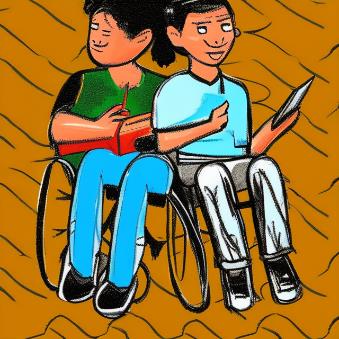 Eksempler
Nogle eksempler på elever med særlige behov inkluderer:
- Ordblindhed (f.eks. læsning eller skrivning)
- Fysisk handicap (f.eks. mobilitet, syn)
- Mentale sundhedsproblemer (f.eks. angst, depression)
- Andre læringsvanskeligheder (f.eks. tidsplanlægning, overblik, osv.)
Særlige behov
1.1 Uddannelse for alle
Specialuddannelsestilbud
Elever med særlige behov har muligvis ret til specialuddannelsestilbud, hvis de har et handicap, der påvirker deres even til at lære.  

Specialuddannelsestilbud giver elever de redskaber, de skal bruge for at opnå succes på skolen og i livet.


Eksempler
Vejledning og mentoring
Læse- og skrivehjælp
Instruktionsstøtte
Hjælpeteknologier
Software til specialuddannelse
Skræddersyede kurser
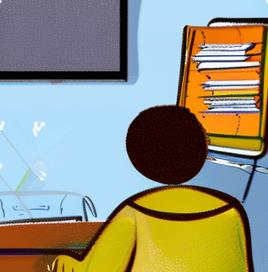 Særlige behov
1.2 Sådan identificerer man elever med specielle uddannelsesbehov
Observation
Undervisere og øvrige ansate observerer elevernes adfærd
Vurdering 
Formel vurdering i form af f.eks. standardiseret test og vurdering af klasseværelsesadfærd.
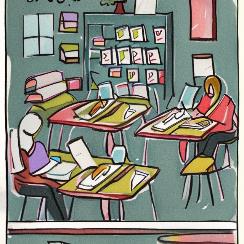 A
B
Input fra forældre og undervisere
Værdifuld information om en elevs styrker og svagheder.
Henvisning
Henvisning til fagprofessionel, som afgør, om eleven har ret til specialuddannelses-tilbud.
C
D
7
Særlige behov
Det er vigtigt
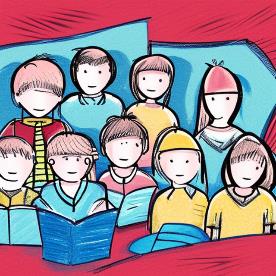 at notere, at processen med at identificere elever med særlige uddannelsesbehov og derefter ude den korrekte støtte afhænger af land og uddannelsessystem.
I nogle tilfælde
kan elever identificeres som havende særlige uddannelsesbehov på baggrund af specifikke kriterier, mens der i andre tilfælde fokuseres på elevens individuelle behov, og hvordan de kan støttes i målet om at opnå succes i skolen.
Særlige behov
Summing up:
Elever med særlige behov
Elever med fysisk, psykisk eller neurologisk handicap.
Uddannelse for alle
Specialuddannelsestilbud giver elever de redskaber, de har behov for for at opnå success i skolen og i livet.
Identificering af elever med Særlige uddannelsesbehov
Observation, vurdering, input fra forældre og undervisere, henvisning
Processen med at identificere eleverAfhænger af land og uddannelsessystem
Særlige behov
Besvar venligst følgende spørgsmål:
Hvilket af disse er et særligt
     behov?
Passivitet
Absurditet
Ordblindhed

Hvilke af disse kan hjælp me
     at identificere en elev med 
     særlige behov? 
Søvn
Sang
Observation

Specialuddannelsestilbud 
     hjælper med?
Vejledning og mentoring
Økonomisk støtte
Transport

Processen med at identificere elever
Foretages altid af en underviser
Afhænger af land og uddannelsessystem
Er nyere standardiseret tests
Korrekte svar
Her er svarene:
Hvilket af disse er et særligt
     behov?
Passivitet
Absurditet
Ordblindhed

Hvilke af disse kan hjælp me
     at identificere en elev med 
     særlige behov? 
Søvn
Sang
Observation

Specialuddannelsestilbud 
     hjælper med?
Vejledning og mentoring
Økonomisk støtte
Transport

Processen med at identificere elever
Foretages altid af en underviser
Afhænger af land og uddannelsessystem
Er nyere standardiseret tests
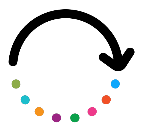 Coaching og tutoring
2.1 Coaching og tutoring
Coaching og tutoring er begge typer af pædagogisk støtte, der kan gives til elever for at hjælpe dem opnå success i skolen.
Coaching
Coaching refererer typisk til specialiseret undervisning eller instruktion i et specifikt fag og har til formål at hjælpen eleven forbedre sin præstation på området. Coaching kan ydes af en underviser, en specialist eller en ekstern coach og kan foregå gruppevis eller individuelt.
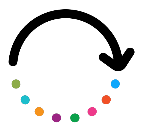 Tutoring
Tutoring, derimod, refererer typisk til en-til-en undervisning fra en tutor for at hjælpe en elev forstå et specifikt fag. Tutorer kan være undervisere, fageksperter eller andre kvalificerede personer, som yder personlig instruktion og støtte for at hjælpe elever lære og forbedre deres færdigheder. Tutoring kan ske på forskellig vis, inklusiv personligt, online eller i mindre grupper.
Coaching og tutoring
2.2 Arbejdet med elever
Arbejdet med en elev
En coach kan arbejde med en elev for at identificere specifikke behov og mål og kan yde skræddersyet instruktion og støtte for at hjælpe eleven gøre fremskridt og opnå succes.

Coaching kan involvere feedback og vejledning, opsætning af mål og benchmarks og monitorering af fremskridt over tid.  
En række områder
Coaching kan bruges til at støtte elever i en række fag og områder, inklusiv akademiske fag, sport, kunst og andre fritidsaktiviteter.

Det kan være særligt fordelagtigt for elever, der er udfordret i et specifikt fag, eller som har brug for ekstra støtte for at nå akademiske og personlige mål.
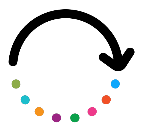 Coaching og tutoring
2.3 Om tutoring
Tutoring
er en type pædagogisk støtte, der involverer en-til-en undervisning ydet af en tutor for at hjælpe en elev forstå et specifikt fag.
Tutorer 
kan være undervisere, fageksperter eller andre kvalificerede personer, der yder personlig instruktion og støtte for at hjælpe elever lære og forbedre deres færdigheder.
A
B
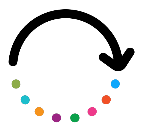 Tutoring
kan foregå på forskellig vis, inklusiv personligt, online eller i mindre grupper.
Tutoring
kan være en effektiv måde at støtte elever på, fordi det tillader en mere individualiseret og og fokuseret tilgang til læring.
C
D
14
Coaching og tutoring
2.4 Elever er forskellige
Forskellige elever lærer på forskellige måder, så det kan være en hjælp at bruge en bred vifte af undervisningsstrategier for at støtte elever med særlige behov.
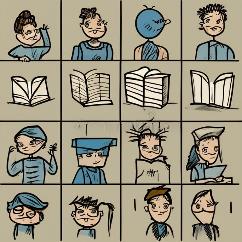 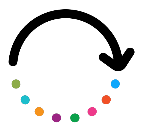 Dette kan være
 differentieret undervisning, praktiske aktiviteter, visuelle hjælpemidler, tilpasset undervisningsmateriale, hjælpeteknologi, individuel læring, kooperativ læring.
Coaching og tutoring
Opsummering:
Coaching og tutoring Begge er typer af pædagogisk støtte, der kan ydes til elever for at hjælpe dem opnå succes i skolen
Arbejdet med elever En coach kan arbejde med en elev for at identificere specifikke behov og mål.
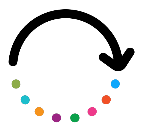 Tutoring
er en type pædagogisk støtte, som hjælper en elev forstå et specifikt fag.
Elever er forskellige
Forskellige elever lærer på forskellige måder, så det kan være en hjælpen at bruge en bred vifte af undervisningsstrategier.
Coaching og tutoring
Besvar venligst følgende spørgsmål:
Coaching kan ydes af en?
Elev
Ven
Specialist

En tutor kan være en?
Ven
Underviser
Nabo



Tutoring kan ske? 
I pauser
Online
Under undervisning


En bred vifte af undervisningsstrategier kan være?
Klasserumsbaseret undervisning
Forelæsning
Hjælpeteknologi
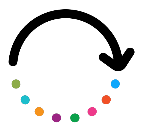 Korrekte svar
Here er svarene:
Coaching kan ydes af en?
Elev
Ven
Specialist

En tutor kan være en?
Ven
Underviser
Nabo



Tutoring kan ske? 
I pauser
Online
Under undervisning


En bred vifte af undervisningsstrategier kan være?
Klasserumsbaseret undervisning
Forelæsning
Hjælpeteknologi
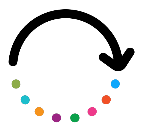 Understøttende læringsmiljø
3.1 Hvordan kan vi hjælpe elever med særlige behov?
Understøttende læringsmiljø
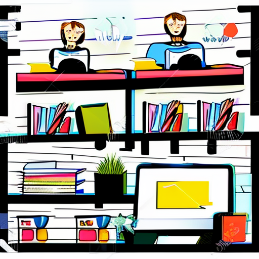 Skabelse af et positivt, understøttende læringsmiljø kan hjælpe elever med særlige behov føle sig komfortable og selvsikre i klasseværelset.
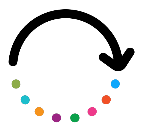 Dette kan involvere ydelse af en struktureret og forudsigelig routine samt brug af visuelle hjælpemidler, tilpasset undervisningsmateriale og opgaver, der matcher elevens behov.
Dette kan gøres via digitale hjælpemidler
Understøttende læringsmiljø
3.2 Hvad kan gøres for at hjælpe ordblinde elever?
Brug af hjælpeteknologi: Der findes en bred vifte af hjælpeteknologier som f.eks. tekst-til-tale-software og software til stemmegenkendelse, der kan hjælpe ordblinde elever tilgå skriftligt materiale.
Struktureret læsehjælp: Struktureret læsehjælp er en type læseinstruktion med fokus på sprogets struktur, inklusiv fonemer, stavelser og rødder. Denne tilgang kan være særligt hjælpsom for ordblinde elever.
Multisensorisk undervisning: Multisensorisk undervisning benytter en kombination af visuelle, auditive og kinæstetiske (bevægelsesbaserede) teknologier til at undervise i læsning og stavning. Denne tilgang kan være effektiv for ordblinde elever, da det lader dem bruge forskellige sanser til at bearbejde information.
Tilpasning: Tilpasning er modifikationer eller justeringer i læringsmiljøet, der kan hjælpe med at udligne vilkårene for ordblinde elever. Nogle eksempler på tilpasning inkluderer ekstra tid til prøver og brug af en lommeregner eller et tekstbehandlingsprogram. 
Samarbejde med specialister: Det kan være en hjælp at arbejde med specialister såsom en læsespecialist eller en læringsspecialist for at identificere en ordblind elevs specifikke behov og udvikle en individual plan for understøttelse af læring.
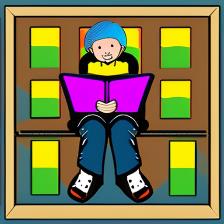 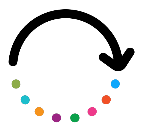 Understøttende læringsmiljø
3.3 Hvad kan gøres for at hjælpe elever med psykisk handicap?
Brug af hjælpeteknologi: Hjælpeteknologi såsom tekst-til-tale-software og software til stemmegenkendelse kan hjælpe elever med psykisk handicap tilgå skriftligt materiale samt kommunikere mere effektivt. 
Tilpasning: Tilpasning er modifikationer eller justeringer i læringsmiljøet, der kan hjælpe med at udligne vilkårene for elever med psykisk handicap. Nogle eksempler på tilpasning inkluderer ekstra tid til prøver og brug af en lommeregner eller et tekstbehandlingsprogram.
Samarbejde med specialister: Det kan være en hjælp at arbejde med specialister såsom en læsespecialist eller en ergoterapeut for at identificere specifikke behov for en elev med psykisk handicap og udvikle en individual plan for understøttelse af læring. 
Strukturede rutiner og skemaer: At give elever med psykisk handicap strukturerede rutiner og skemaer kan hjælpe dem føle sig mere sikre og bedre i stand til at styre deres tid og leve op til forpligtelser.
Visuelle hjælpemidler: Visuelle hjælpemidler såsom billeder, figurer og diagrammer kan hjælpe elever med psykisk handicap bedre forstå og huske information. 
Undervisning i mindre grupper: Undervisning i mindre grupper, hvor en elev arbejder med en undervisere eller tutor og en lille gruppe andre elever, kan være særligt effektiv for elever med psykisk handicap. Dette tillader mere individuel opmærksomhed og støtte.
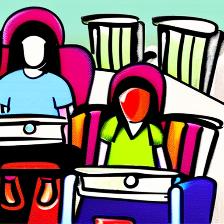 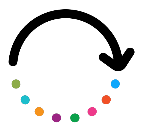 Understøttende læringsmiljø
3.4 Hvad kan gøres for at hjælpen elever med fysisk handicap?
Hjælpeteknologi: Hjælpeteknologi såsom justerbart tastatur, tale-til-tekst software og øvrig teknologi (f.eks. joystick, touch pen, osv.) kan hjælpen elever med fysisk handicap tilgå skriftligt materiale og kommunikere mere effektivt. 
Tilpasning: Tilpasning er modifikationer eller justeringer i læringsmiljøet, der kan hjælpe med at udligne vilkårene for elever med fysisk handicap. Nogle eksempler på tilpasning inkluderer ekstra tid til prøver og brug af en lommeregner eller et tekstbehandlingsprogram.
Samarbejde med specialister: Det kan være en hjælp at arbejde med specialister såsom en fysioterapeut eller en ergoterapeut for at identificere specifikke behov for en elev med fysisk handicap og udvikle en individual plan for understøttelse af læring 
Justerbart udstyr: Brug af justerbart udstyr såsom tilpassede skriveborde og stole kan hjælpe en elev med fysisk handicap deltage mere aktivt i klasseværelset. 
Visuelle hjælpemidler: Visuelle hjælpemidler såsom billeder, figurer og diagrammer kan hjælpe elever med fysisk handicap bedre forstå og huske information.
Undervisning i mindre grupper: Undervisning i mindre grupper, hvor en elev arbejder med en underviser eller tutor og en lille gruppe andre elever, kan være særligt effektiv for elever med fysisk handicap. Dette tillader mere individuel opmærksomhed og støtte..
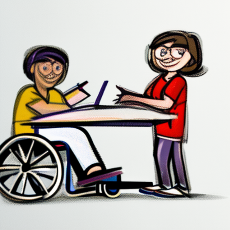 Understøttende læringsmiljø
3.5 Skabelse af et understøttende læringsmiljø
En positiv kultur i klasseværelset
Tilskynd til åben kommunikation, inklusion og respekt blandt dine elever. Et sikkert og støttende miljø kan føre til dybere læring og fremskridt.
Tydelige forventninger og regler
Kommuniker dine forventinger til adfærd, arbejdsrutiner og deltagelse klart til dine elever. Brug af digitale redskaber kan hjælpe med at skabe en følelse af struktur og forudsigelighed.
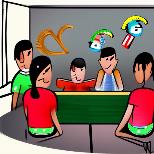 A
B
En følelse af at høre til
Gør en indsats for at engagere dine elever i klasseaktiviteter og disuissioner og tilskynd dem til at deltage. Dette kan hjælpe elever til at føle, at de er en værdsat og vigtig del af klassen.
Tilskynd til risikovillighed og fejl
At begå fejl er en naturlig del af læringsprocessen. Tilskynd dine elever til at stille spørgsmål, udtrykke deres ideer og prøve nye ting, selv hvis det ikke bliver perfekt første gang.
C
D
23
Understøttende læringsmiljø
3.6 Klasserumsstrategier
Det er vigtigt at fastlægge klare forventninger, skabe en positiv kultur i klasseværelset, fremme en følelse af at høre til, gøre ressourcer tilgængelige og yde støtte, opfordre til risikovillighed og fejl og at vise interesse for sine elever.
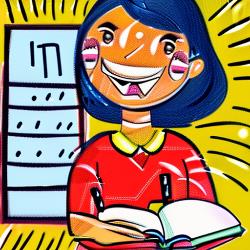 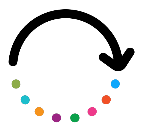 Ved at implementere disse strategier kan man skabe et støttende og nærende læringsmiljø, der hjælper elever til at opnå succes.
Understøttende læringsmiljø
Opsummering:
Hvordan kan vi hjælpe elever med særlige behov?
Dette kan gøres via digitale hjælpemidler.
Ordblinde elever
kan støttes med tekst-til-tale software og software til stemmegenkendelse.
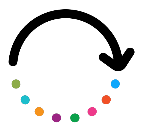 Elever med psykisk handicap
Visuelle hjælpemidler såsom billeder, figurer og diagrammer  kan hjælpe elever med psykisk handicap.
Elever med fysisk handicap
Tilpassede skriveborde og stole kan hjælpe elever med fysisk handicap deltage mere aktivit i klasseværelset.
Understøttende læringsmiljø
Besvar venligst følgende spørgsmål:
Et understøttende læringsmiljø
     kan hjælpe elever med
     særlige behov føle sig
Ansvarlige og opmærksomme
Komfortable og selvsikre
Nervøse og usikre

Tilpasning kan inkludere
Ekstra tid til prøver
Færre venner
Ekstra hjemmearbejde


Skabelse af et understøttende
     læringsmiljø kan ske via?
Tydelige forventninger og regler
Færre regler og brug af ord
Kortere pauser

Man kan skabe et
     understøttende og nærende
     læringsmiljø ved at 
Spille musik i klasseværelset
Isolere elever med særlige behov
Implementere strategier
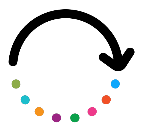 Korrekte svar
Her er svarene:
Et understøttende læringsmiljø
     kan hjælpe elever med
     særlige behov føle sig
Ansvarlige og opmærksomme
Komfortable og selvsikre
Nervøse og usikre

Tilpasning kan inkludere
Ekstra tid til prøver
Færre venner
Ekstra hjemmearbejde


Skabelse af et understøttende
     læringsmiljø kan ske via?
Tydelige forventninger og regler
Færre regler og brug af ord
Kortere pauser

Man kan skabe et
     understøttende og nærende
     læringsmiljø ved at 
Spille musik i klasseværelset
Isolere elever med særlige behov
Implementere strategier
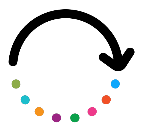 Hjælpeteknologi
4.1 Hvordan kan vi hjælpe elever med særlige behov?
Software / Hardware
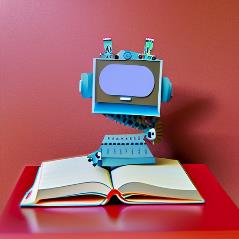 Hjæpeteknologi refererer til enhver type af teknologi eller enhed, der bruges til at hjælpe personer med handicap eller særlige behov udføre opgaver, der ellers kan være vanskelige eller umulige.
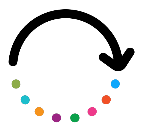 Hjælpeteknologi
4.2 Tekst-til-tale-software
Konverterer skrevet tekst til talte ord: Dette kan være en hjælp til personer med synsnedsættelse, ordblindhed eller andre læsevanskeligheder.

Kan bruges på en bred vifte af andre forskellige enheder: Dette kan inkludere computere, smartphones, tablets og andre elektroniske enheder.

Brugbart til en bred vifte af forskellige formål: For eksempel kan man bruge tekst-til-tale-software til at lytte til lydbøger, tilgå online materiale eller få dokumenter læst højt. 

Tilpasning: Mange tekst-til-tale programmer tillader brugeren at justere hastighed og udtale og også den stemme, der bruges til at læse teksten. 

En hjælp til personer med forskellige handicaps: Udover personer med synsnedsættelse eller læsevanskeligheder kan tekst-til-tale-software være en hjælp for personer med kognitive problemer eller indlæringsvanskeligheder, hørenedsættelse eller andre udfordringer.
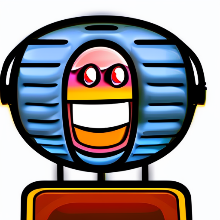 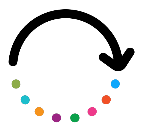 Hjælpeteknologi
4.3 Tale-til-tekst-software
Tale-til-tekst-software konverterer talte ord til skrevet tekst: Dette kan være en hjælp for personer med udfordringer ved at skrive grundet fysisk funktionsnedsættelse, kognitive vanskeligheder eller andre udfordringer.

Kan bruges på en bred vifte af forskellige enheder: Dette kan inkludere computere, smartphones, tablets og andre elektroniske enheder.

Brugbart til en bred vifte af forskellige formål : For eksempel kan man bruge tale-til-tekst-software til at tage noter, skrive emails eller oprette dokumenter.

Tilpasning: Mange tale-til-tekst programmer tillader brugeren at justere hastighed og udtale og også den stemme, der bruges til at læse teksten. 

En hjælp til personer med forskellige handicaps: Udover personer med fysisk funktionsnedsættelse eller skrivevanskeligheder kan tale-til-tekst-software være en hjælp for personer med kognitive problemer eller indlæringsvanskeligheder, hørenedsættelse eller andre udfordringer.
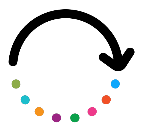 Hjælpeteknologi
4.4 Software til skærmlæsning
Software til skærmlæsning er designet til at hjælpe personer med synsnedsættelse: Det læser tekst og anden information vist på computerskærmen højt og tillader disse personer at tilgå digitalt indhold. 

Kan bruges på en bred vifte af forskellige enheder: Dette kan inkludere computere, smartphones, tablets og andre elektroniske enheder.

Forskellige formål: For eksempel kan man bruge software til skærmlæsning til at tilgå hjemmesider, læse emails eller åbne dokumenter. 

Tilpasning: Mange skærmlæsningsprogrammer tillader brugeren at justere hastighed og udtale og også den stemme, der bruges til at læse teksten. 

En  hjælp for personer med en række forskellige synsnedsættelser: Dette kan inkludere personer med synsnedsættelse, blindhed eller andre synsrelaterede udfordringer.
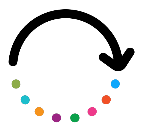 Hjælpeteknologi
4.5 Optisk tegngenkendelse (OCR) dokumentscanning
Optisk tegngenkendelse (Optical Character Recognition – OCR)
Optisk tegngenkendelses-software (OCR) er en type software, der tillader brugeren at konvertere scannede eller digitale billeder af tekst til redigerbar tekst. OCR software bruges ofte til at digitalisere fysiske dokumenter eller udtrække tekst fra billeder til anden brug.
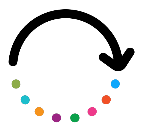 Dokumentscanning
Dokumentscannings-software inkluderer ofte OCR funktioner, der tillader brugeren at konvertere scannede dokumenter til redigarbar tekst. For eksempel kan en bruger benytte dokumentscannings-software til at scanne et fysisk document og derefter bruge OCR funktioner til at konvertere det scannede billede af teksten til et redigerbart format.
Hjælpeteknologi
Opsummering:
Software / Hardware
Teknologi eller enhed der bruges til at hjælpe personer med handicap eller særlige behov.
Tekst-til-tale-software
Konverterer skrevet tekst til talte ord.
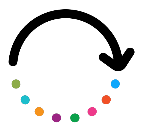 Software til skærmlæsning
Læser tekst og anden information vist på en computerskærm højt.
Optisk tegngenkendelse (OCR)
Software til optisk tegngenkendelse kan konvertere scannede billeder af tekst til redigerbar tekst.
Hjælpeteknologi
Besvar venligst følgende spørgsmål:
Tekst-til-tale-software
Læser bøger for elever
Konverterer skrevet tekst til talte ord
Kompilerer en talt tekst uf af tilfældige ord

Tekst-til-tale-software kan
     bruges til at?
Tage noter
Ringe til en underviser
Tale med en ven

Software til skærmlæsning
Scanner dokumenter og bøger
Læser tekst og anden information på en computerskærm højt 
Konverterer beskeder på skærmen til iBook format.

OCR (Optical Character
     Recognition) er en forkortelse
     for
Okulær klarhedsanalylse
Ortogonal koordinatrespons
Optisk tegngenkendelse
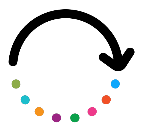 Korrekte svar
Her er svarene:
Tekst-til-tale-software
Læser bøger for elever
Konverterer skrevet tekst til talte ord
Kompilerer en talt tekst uf af tilfældige ord

Tekst-til-tale-software kan
     bruges til at?
Tage noter
Ringe til en underviser
Tale med en ven


Software til skærmlæsning
Scanner dokumenter og bøger
Læser tekst og anden information på en computerskærm højt 
Konverterer beskeder på skærmen til iBook format.

OCR (Optical Character
     Recognition) er en forkortelse
     for
Okulær klarhedsanalylse
Ortogonal koordinatrespons
Optisk tegngenkendelse
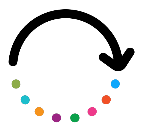 Opsummeringstest/1
Konsolider din viden ved at besvare følgende spørgsmål:
Specialuddannelsestilbud hjælper med?
Vejledning og mentoring
Øonomisk støtte
Transport

Processen med at identificere elever
Foretages altid af en underviser
Afhænger af land og uddannelsessystem
Er nyere standardiseret tests
Coaching kan ydes af en?
Elev
Ven
Specialist

En bred vifte af
     undervisningsstrategier kan være?
Klasserumsbaseret undervisning
Forelæsning
Hjælpeteknologi
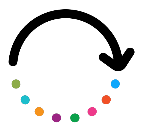 Opsummeringstest /2
Konsolider din viden ved at besvare følgende spørgsmål:
Et understøttende læringsmiljø
     kan hjælpe elever med
     særlige behov føle sig
Ansvarlige og opmærksomme
Komfortable og selvsikre
Nervøse og usikre

Skabelse af et understøttende
     læringsmiljø kan ske via?
Tydelige forventninger og regler
Færre regler og brug af ord
Kortere pauser
Tekst-til-tale-software
Læser bøger for elever
Konverterer skrevet tekst til talte ord
Kompilerer en talt tekst uf af tilfældige ord

OCR (Optical Character
     Recognition) er en forkortelse
     for
Okulær klarhedsanalylse
Ortogonal koordinatrespons
Optisk tegngenkendelse
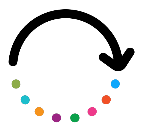 Opsummeringstest – korrekte svar/1
Her er svarene:
Specialuddannelsestilbud hjælper med?
Vejledning og mentoring
Øonomisk støtte
Transport

Processen med at identificere elever
Foretages altid af en underviser
Afhænger af land og uddannelsessystem
Er nyere standardiseret tests
Coaching kan ydes af en?
Elev
Ven
Specialist

En bred vifte af
     undervisningsstrategier kan
     være?
Klasserumsbaseret undervisning
Forelæsning
Hjælpeteknologi
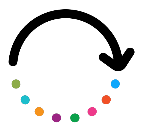 Opsummeringstest – korrekte svar/2
Her er svarene :
Et understøttende læringsmiljø
     kan hjælpe elever med
     særlige behov føle sig
Ansvarlige og opmærksomme
Komfortable og selvsikre
Nervøse og usikre

Skabelse af et understøttende
     læringsmiljø kan ske via?
Tydelige forventninger og regler
Færre regler og brug af ord
Kortere pauser

Tekst-til-tale-software
Læser bøger for elever
Konverterer skrevet tekst til talte ord
Kompilerer en talt tekst uf af tilfældige ord

OCR (Optical Character
     Recognition) er en forkortelse
     for
Okulær klarhedsanalylse
Ortogonal koordinatrespons
Optisk tegngenkendelse
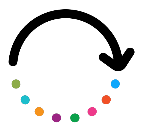 Fantastisk!
Husk (at du nu):
Særlige behov
Kan identificere elever med fysiske, psykiske eller neurologiske handicaps
Coaching og tutoring
Ved, hvad coaching og tutoring omfatter
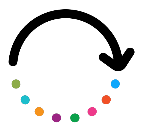 Understøttende læringsmiljæ
Kan oprette og designe et understøttende læringsmiljø
Hjælpeteknologi
Ved, hvordan hjælpeteknologier kan støtte elever med særlige behov
Fortsæt!
project-reset.eu